Impact of Fluoride Concentrations on Natural Waters throughout Texas
Mark Stehouwer
GIS in Water Resources
Fall 2013
Project Goal:
“To generate a visual medium by which fluoride contamination of water sources in the state of Texas along with the impacted populations and geographic regions can better be understood”
Agenda:
Context and fluoride in water
Impacted regions/mapping
Connections with geography and hydrology
4.   Project conclusions
2
Fluoride in Water
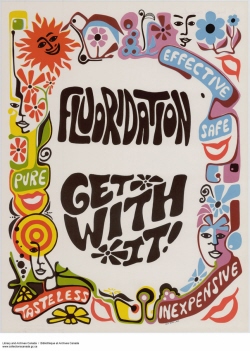 Debunking controversy and conspiracy
  EPA Limit [F] = 4 mg/L
  Benefits  [F] < 1.5 mg/L
  Tooth Development
  Cavity Prevention
   Health Risks  [F] > 2 mg/L
-  Pitting of teeth
-  Dental and/or skeletal fluorosis
CPHA. 2013.
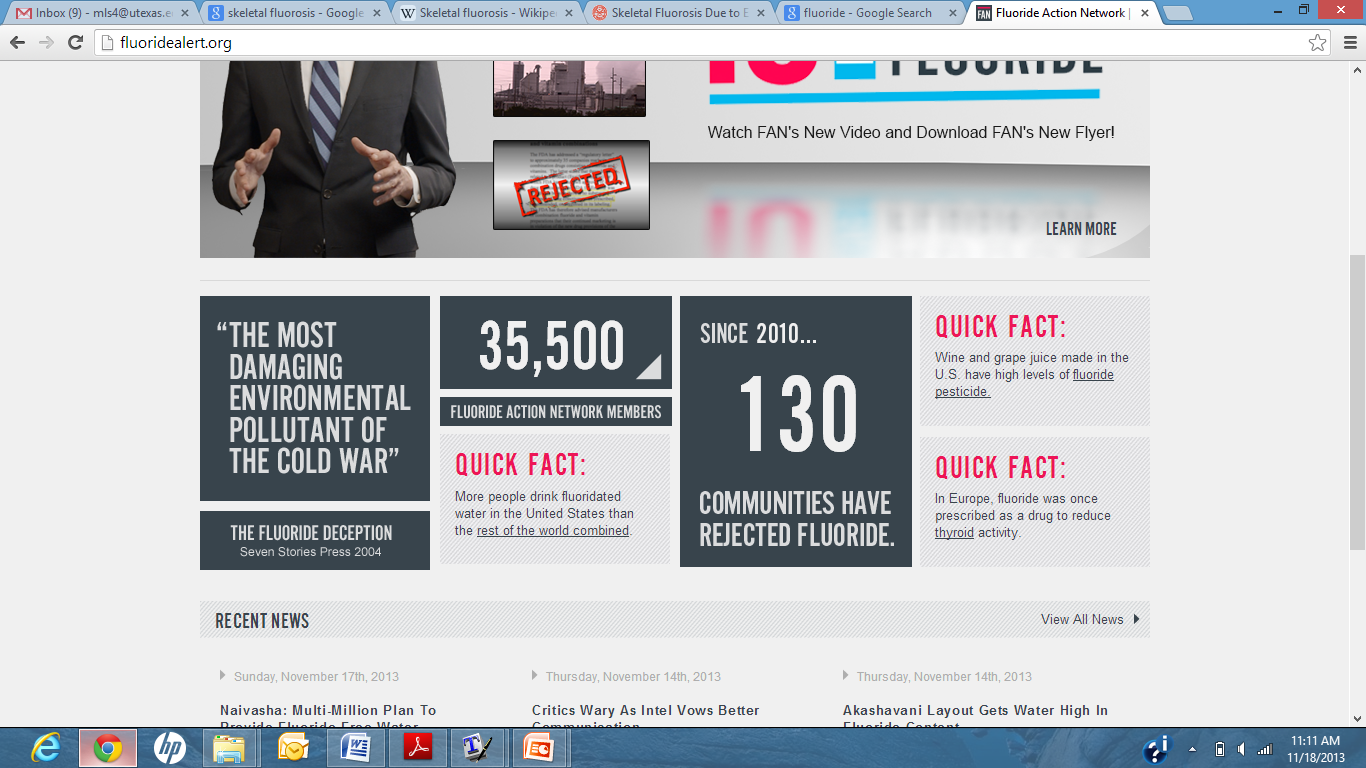 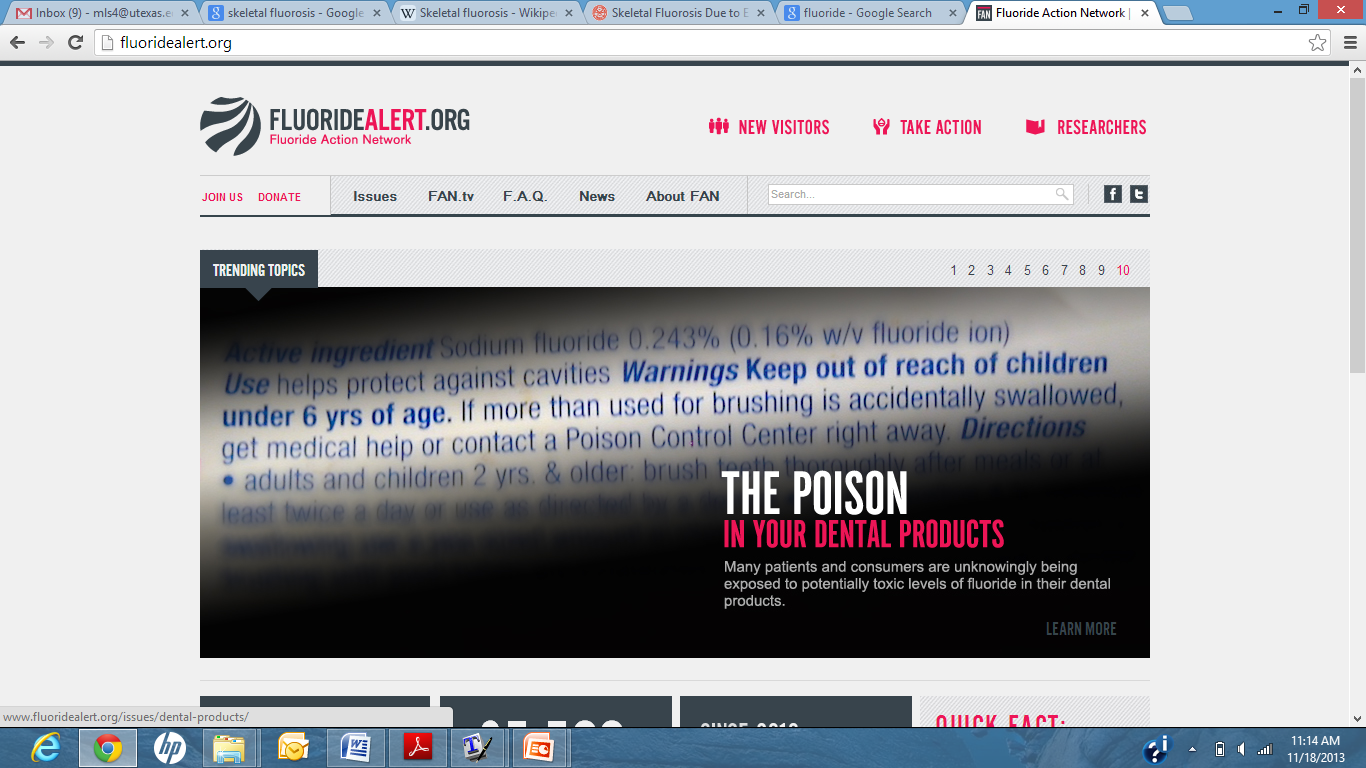 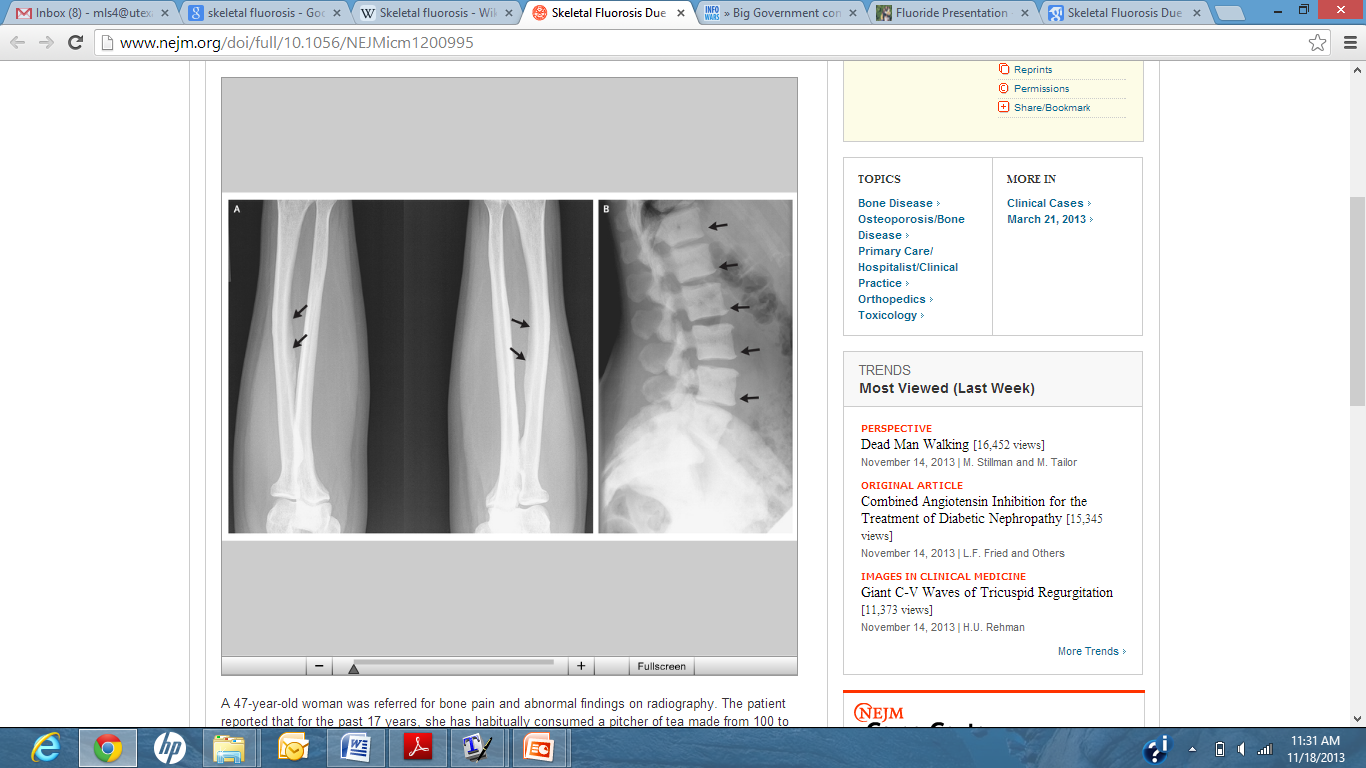 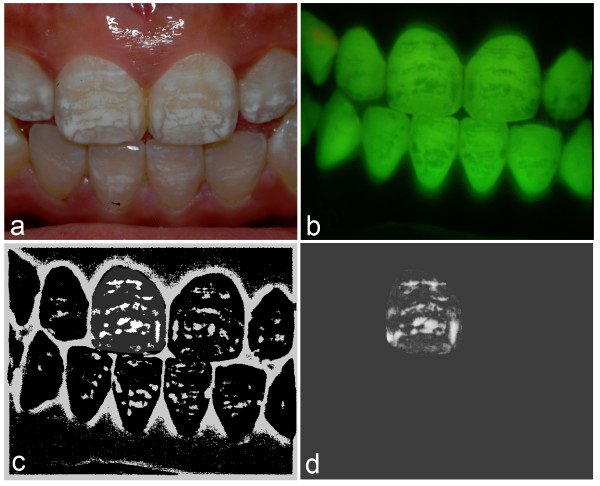 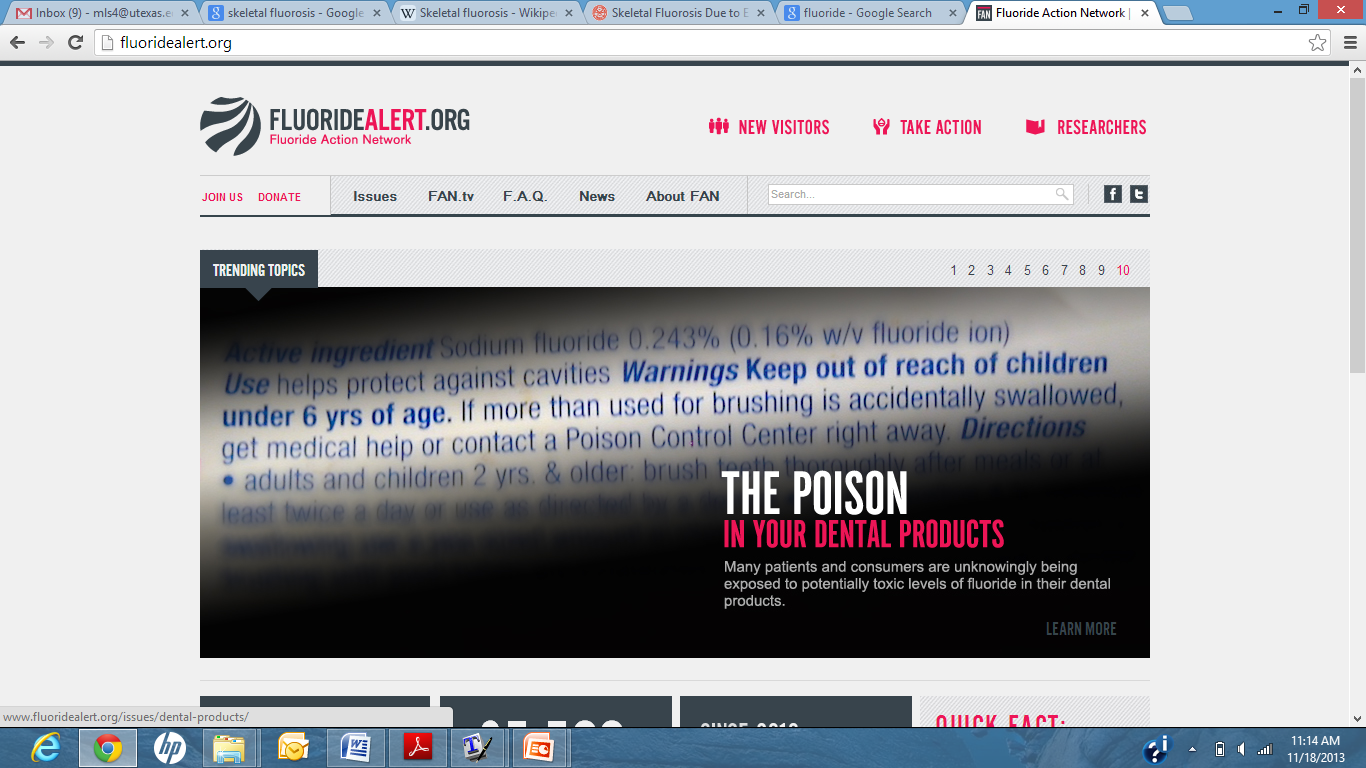 FluorideActionNetwork, 2013.
McGrady et al. BioMed Oral Health, 2012.
Whyte et al. Amer. Jour. Med, 2005.
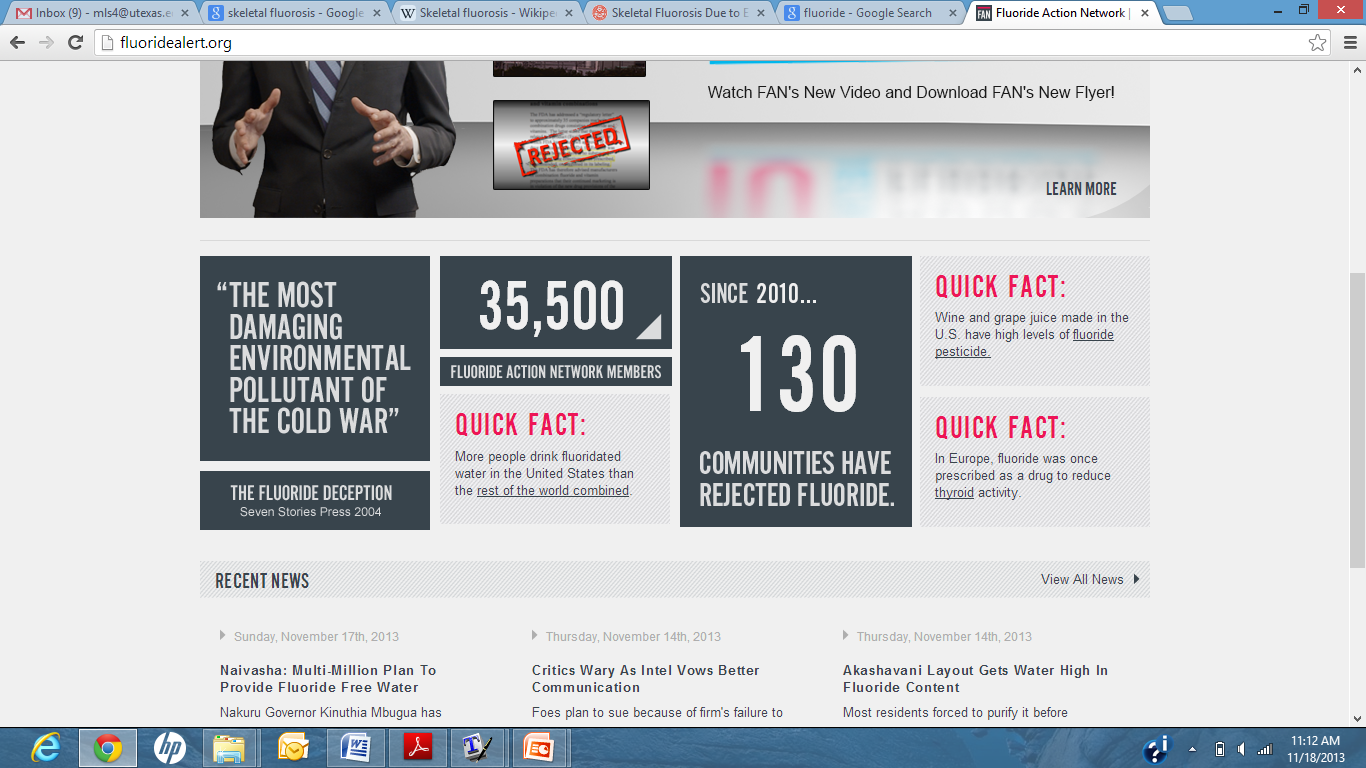 3
Mapping Fluoride through GIS
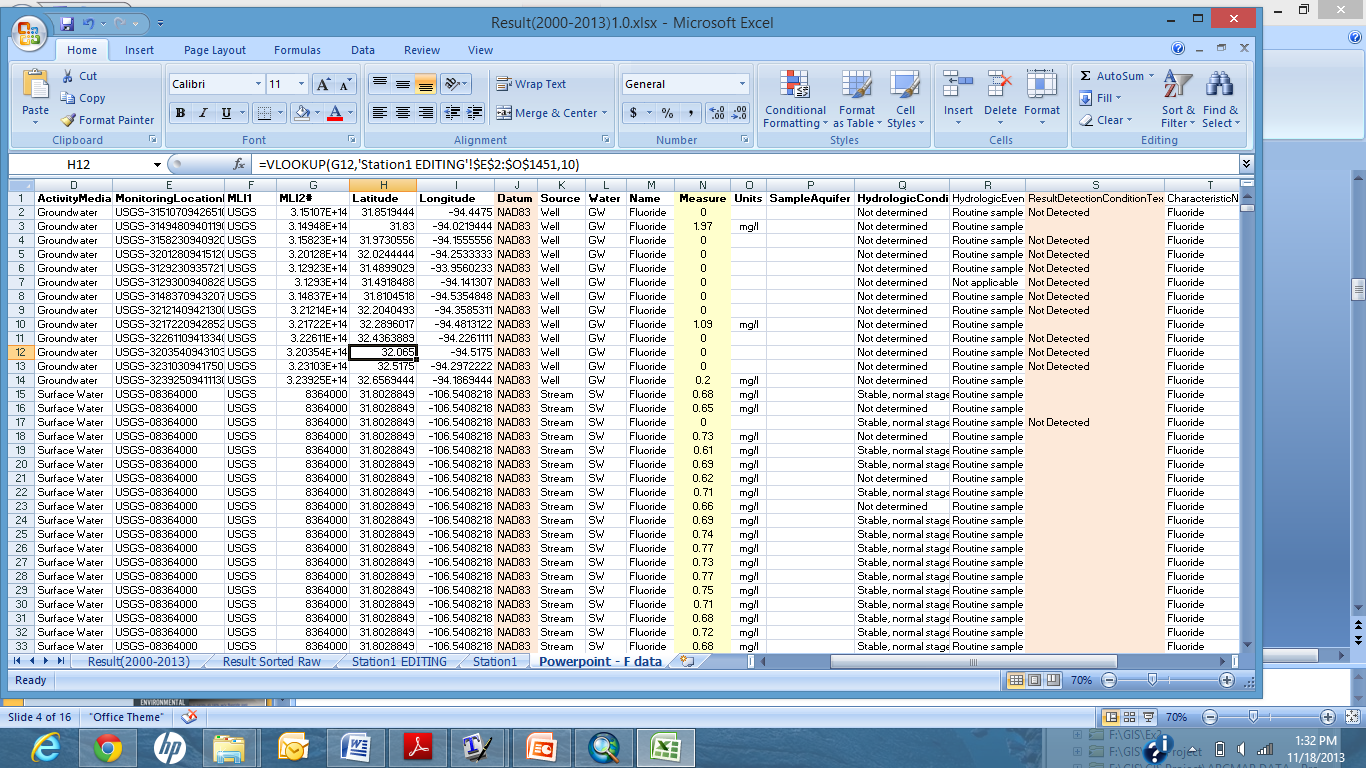 Fluoride Data
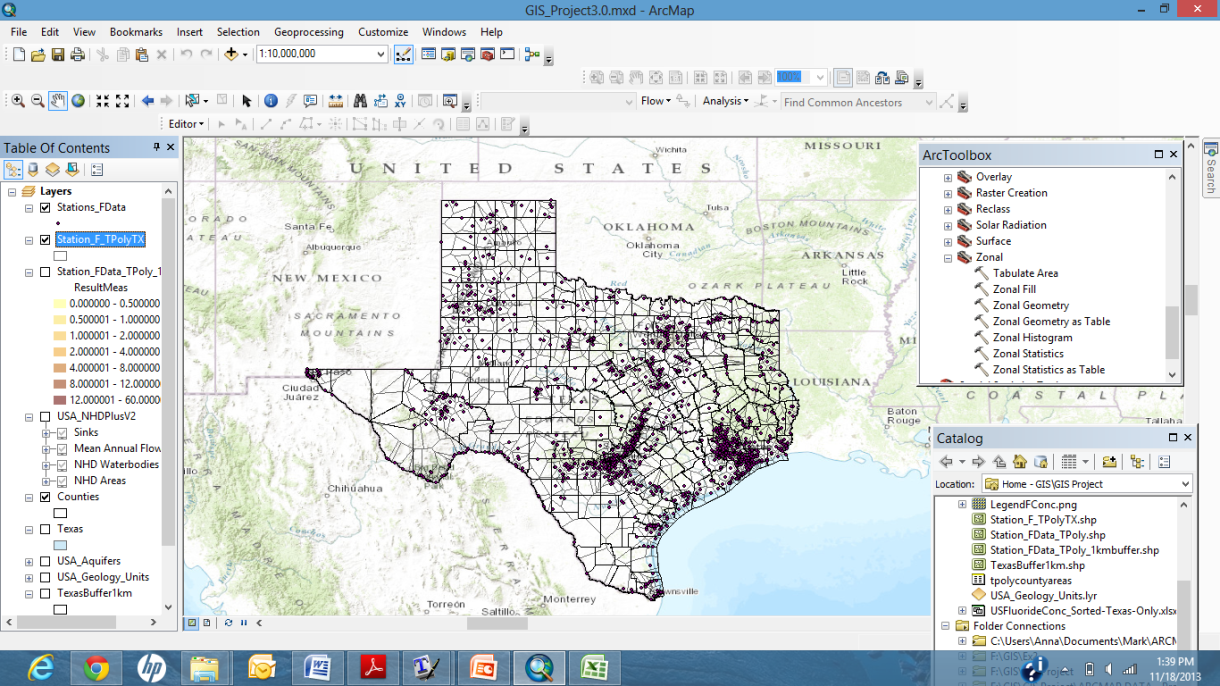 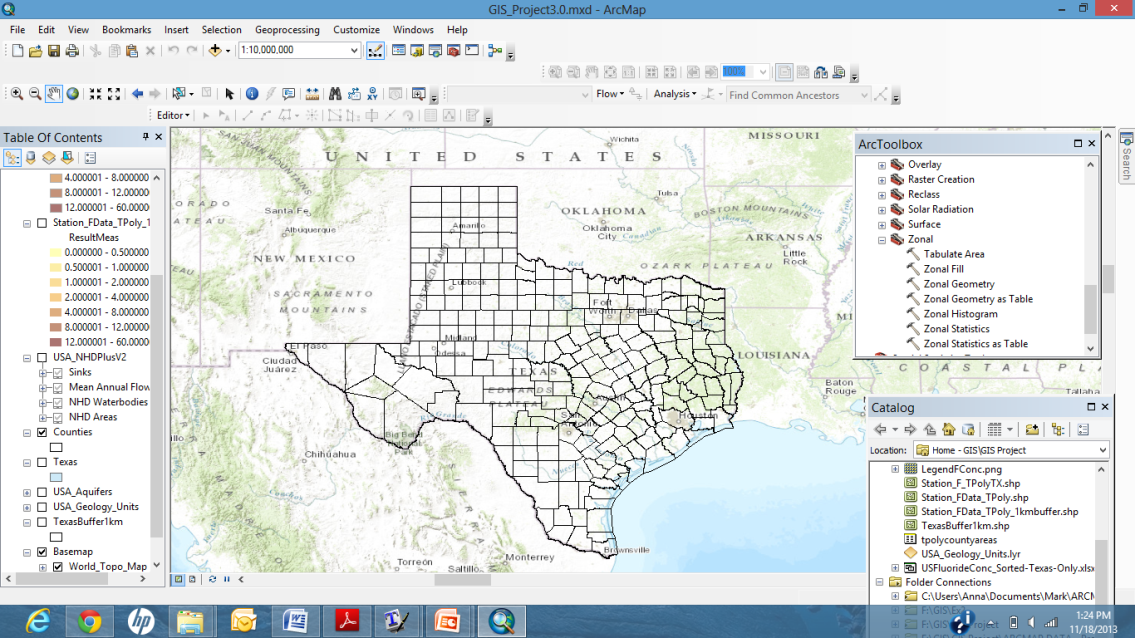 Mapping and Processing
Basemaps
Thematic Maps
4
Fluoride in Surface Waters
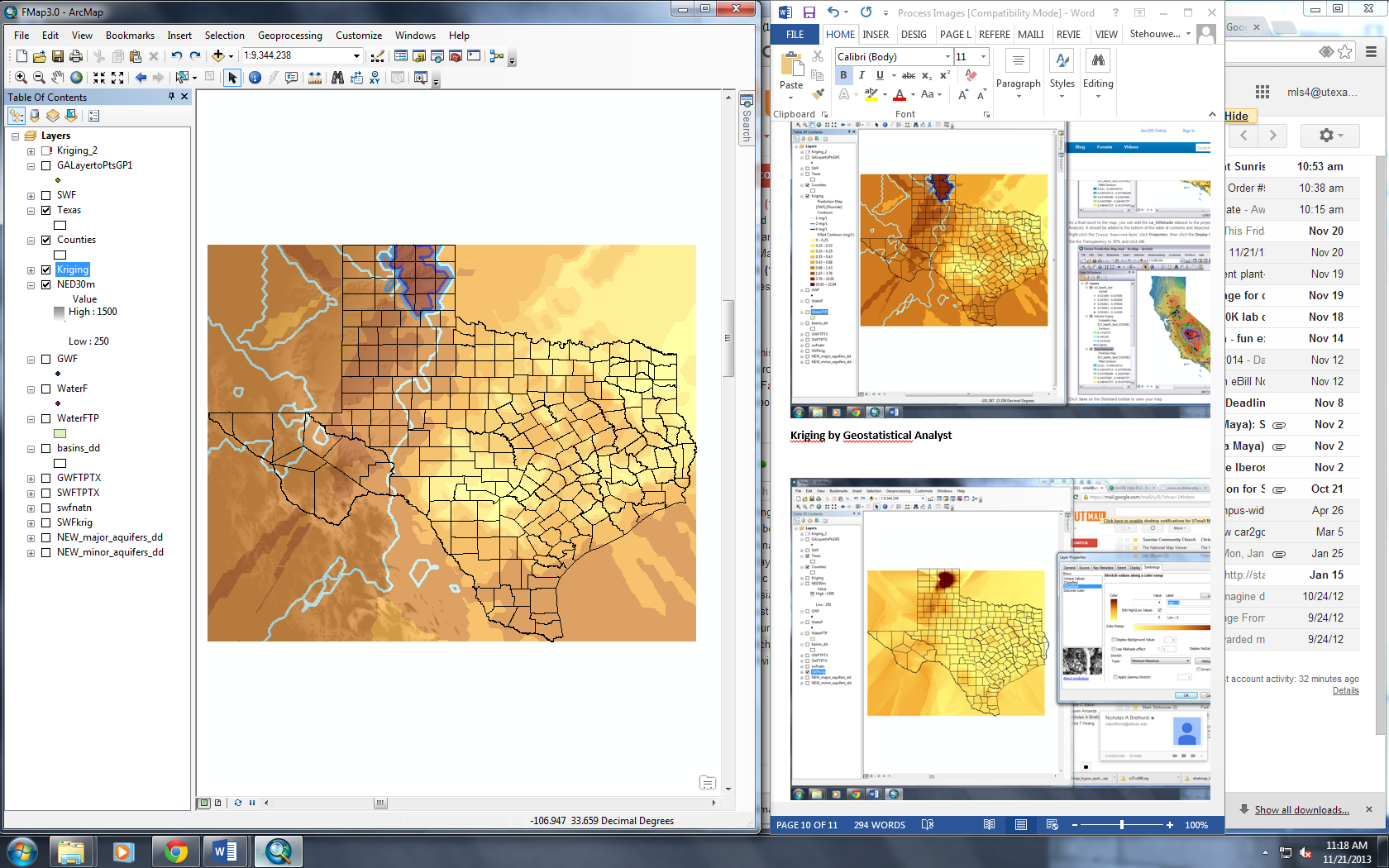 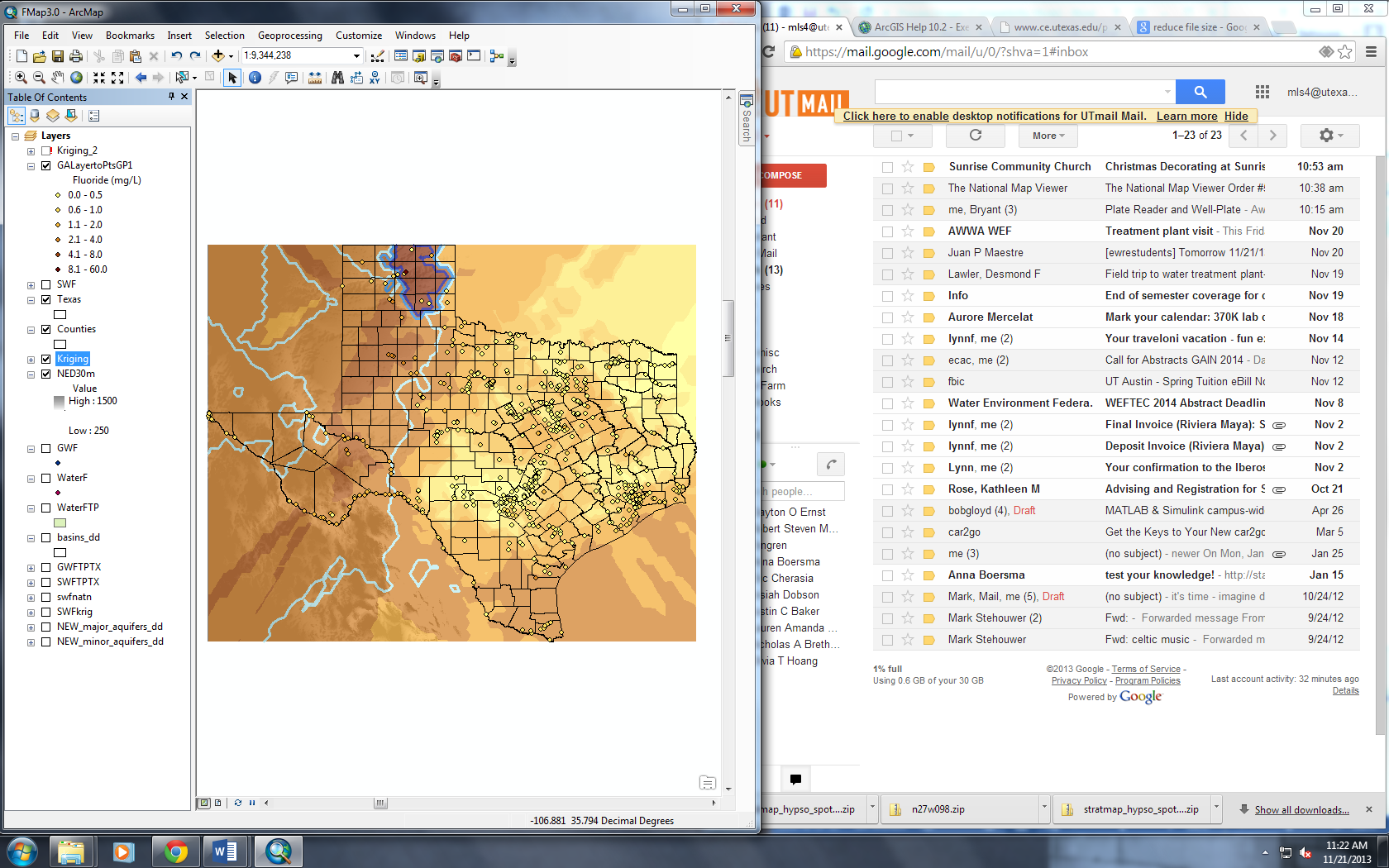 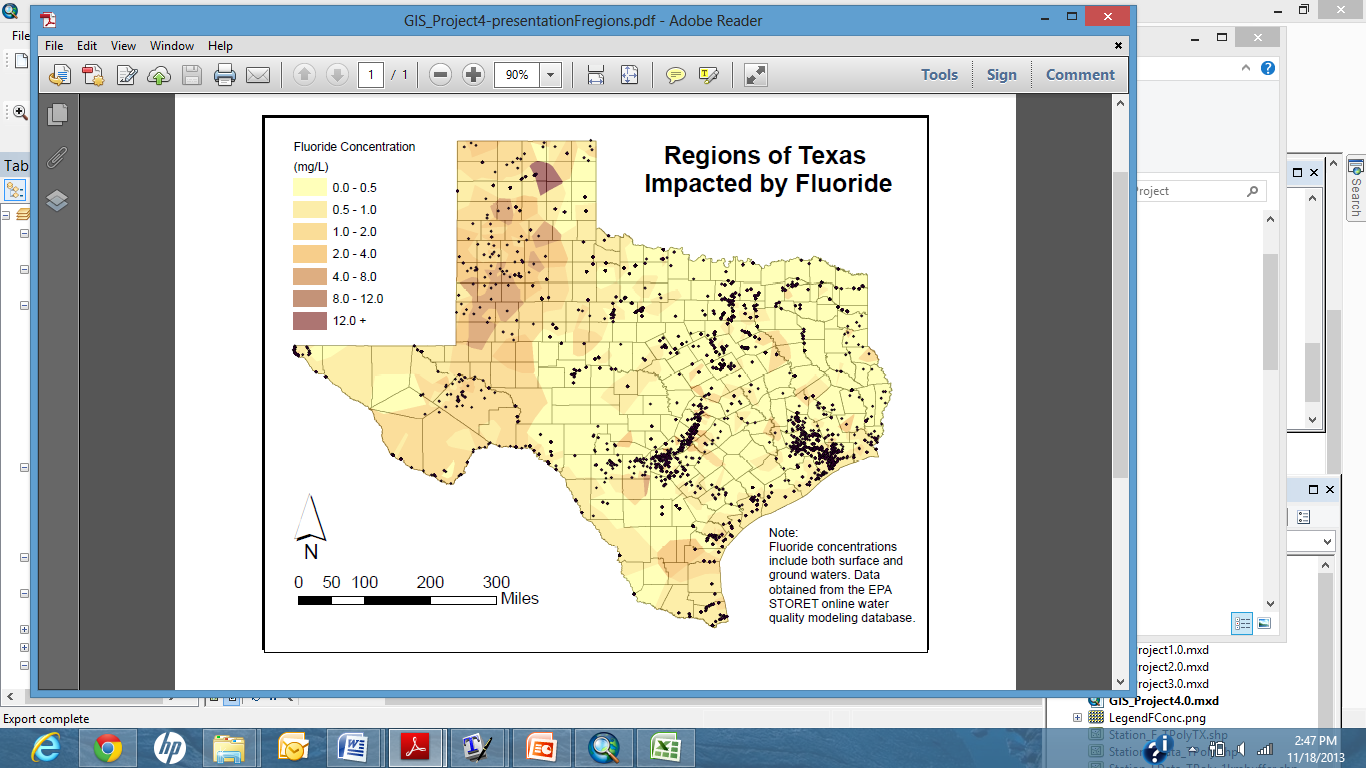 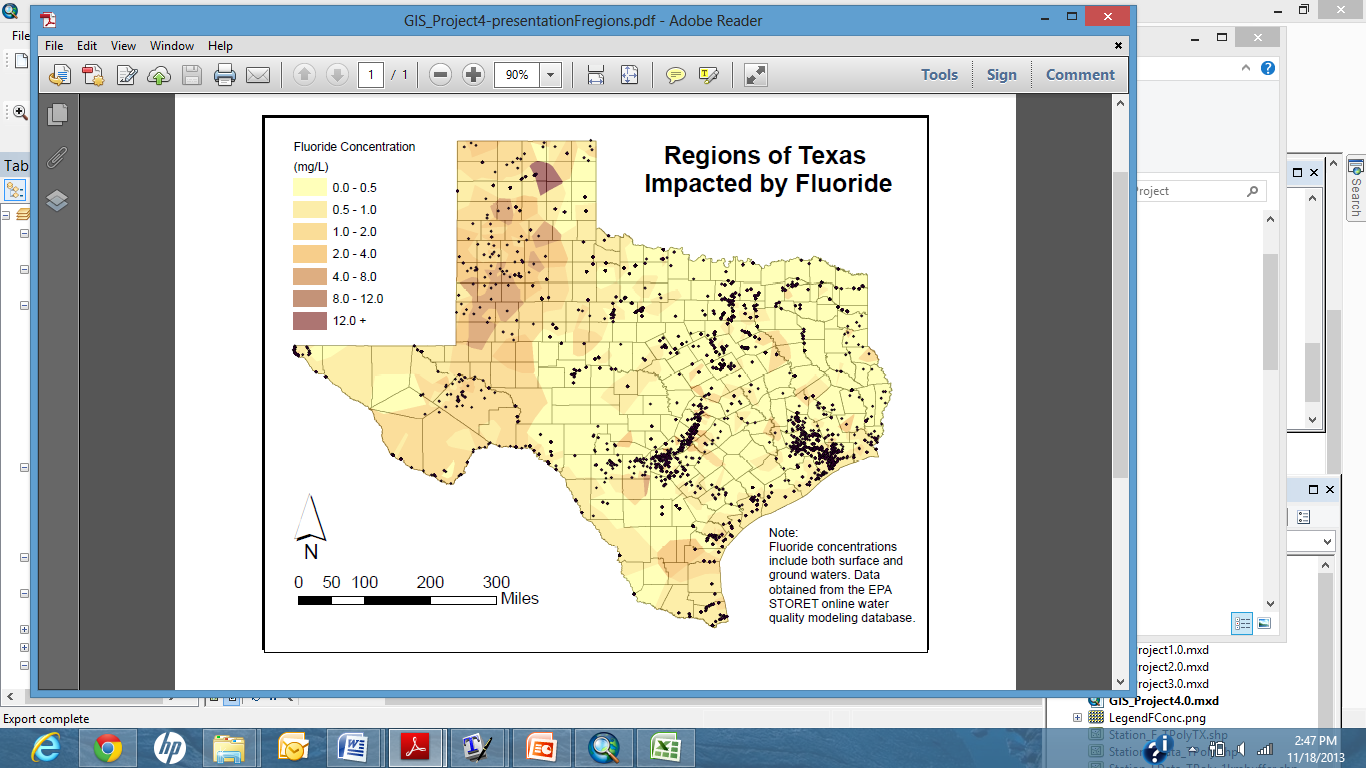 5
Fluoride in Surface Waters
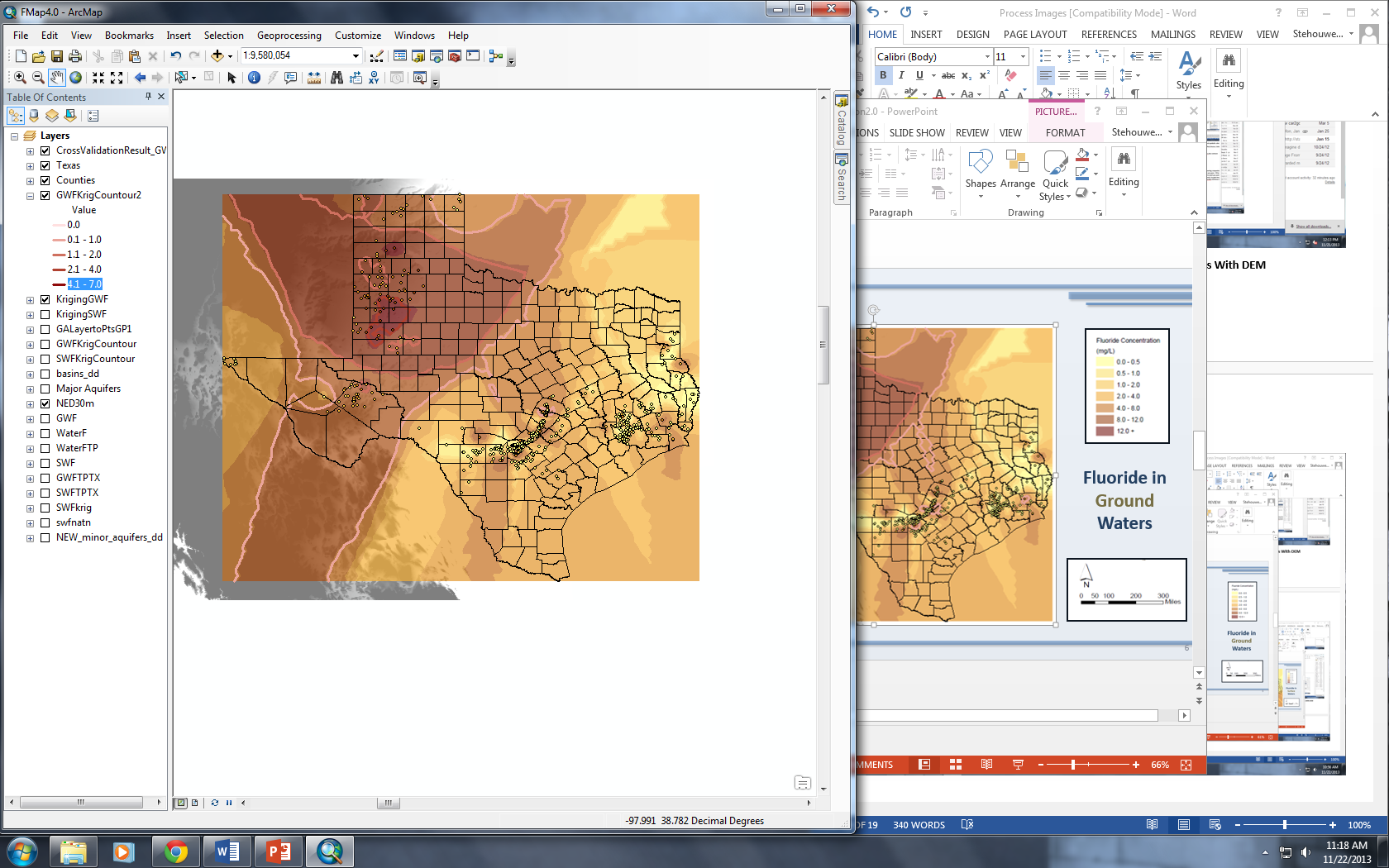 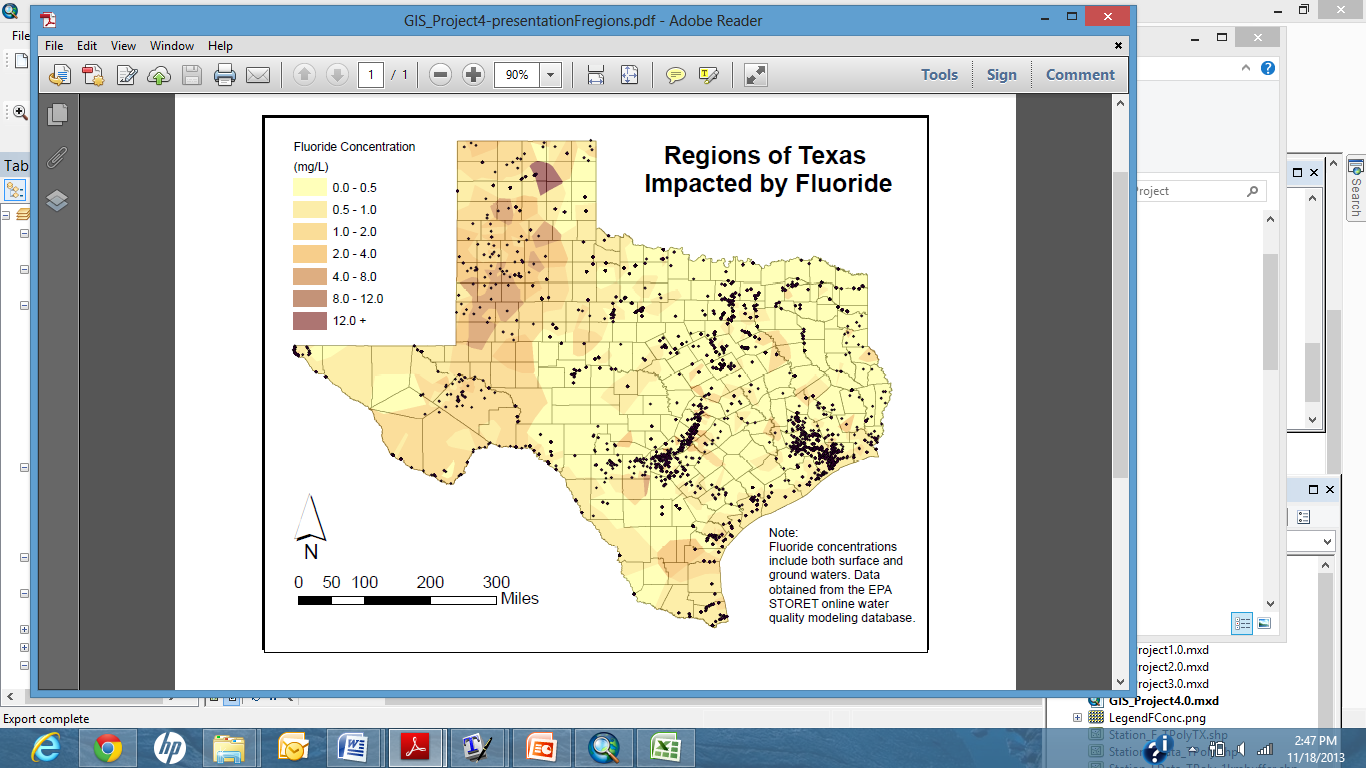 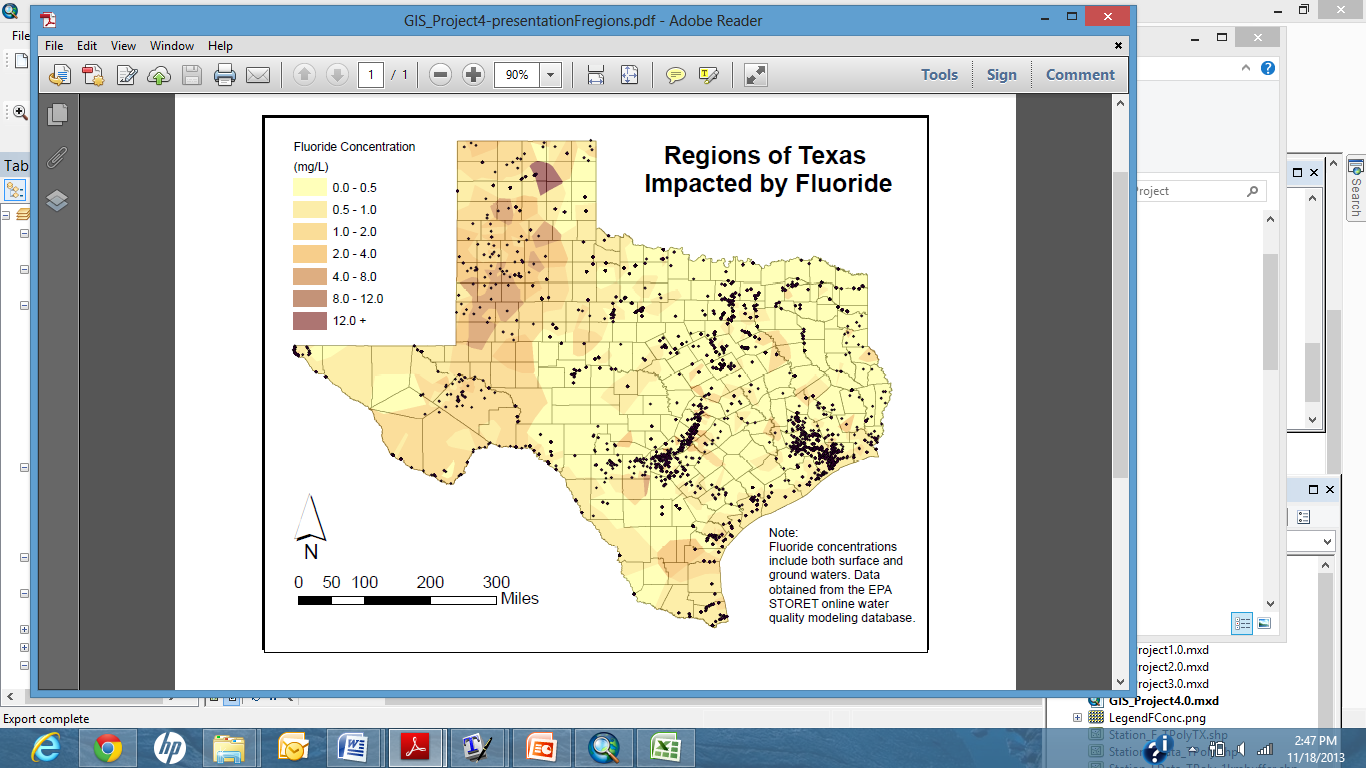 6
Fluoride Regions for Surface and Ground Waters
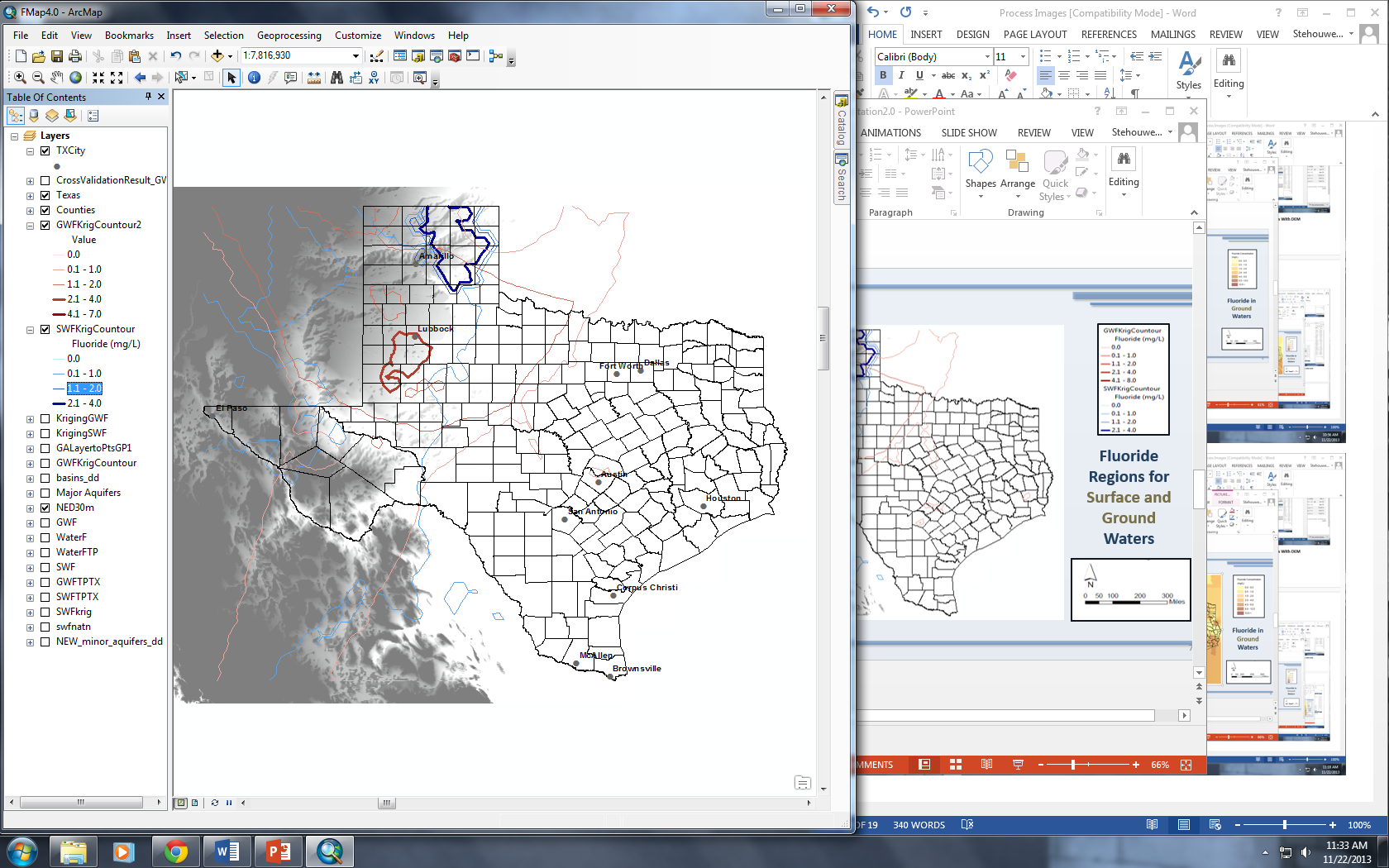 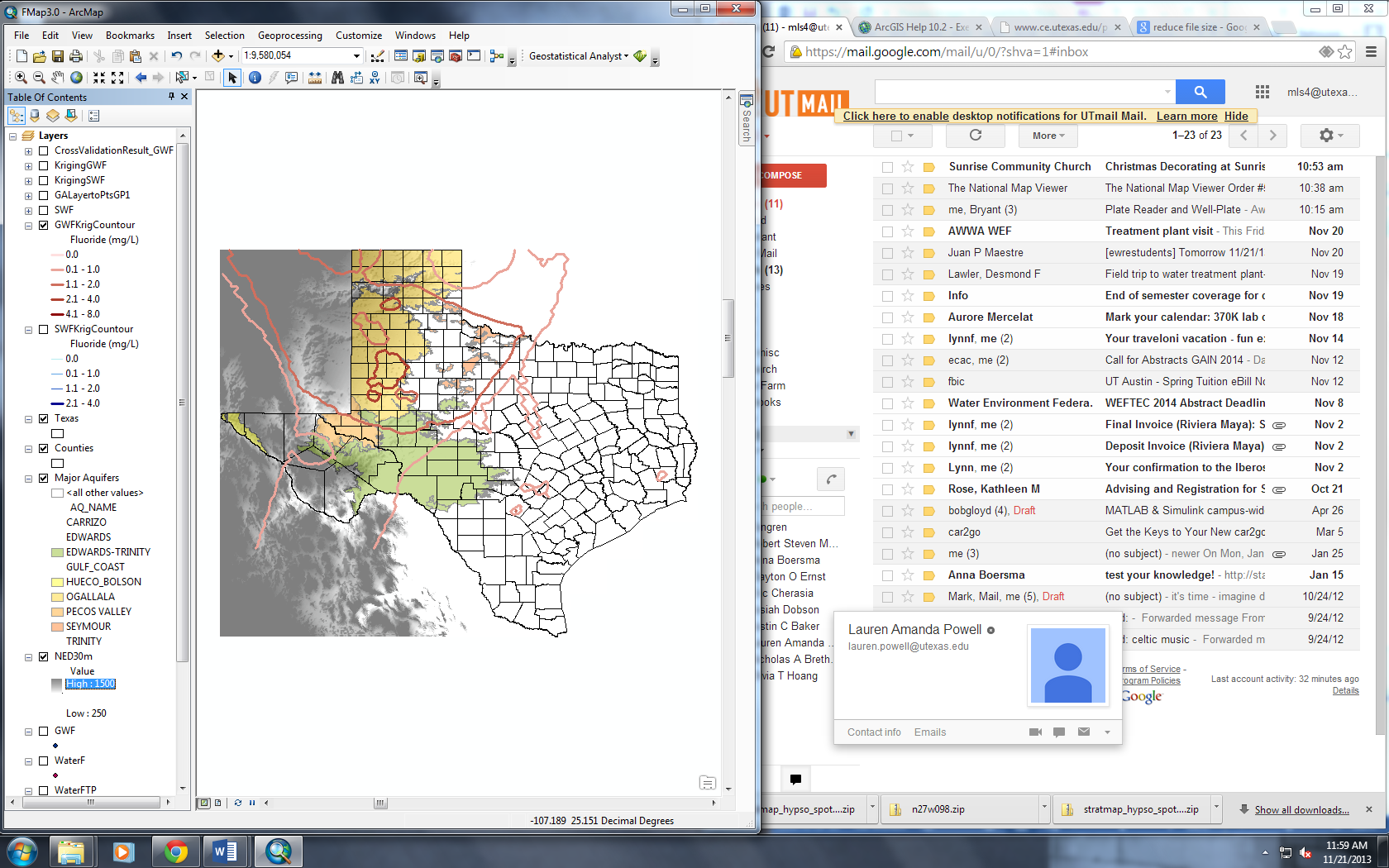 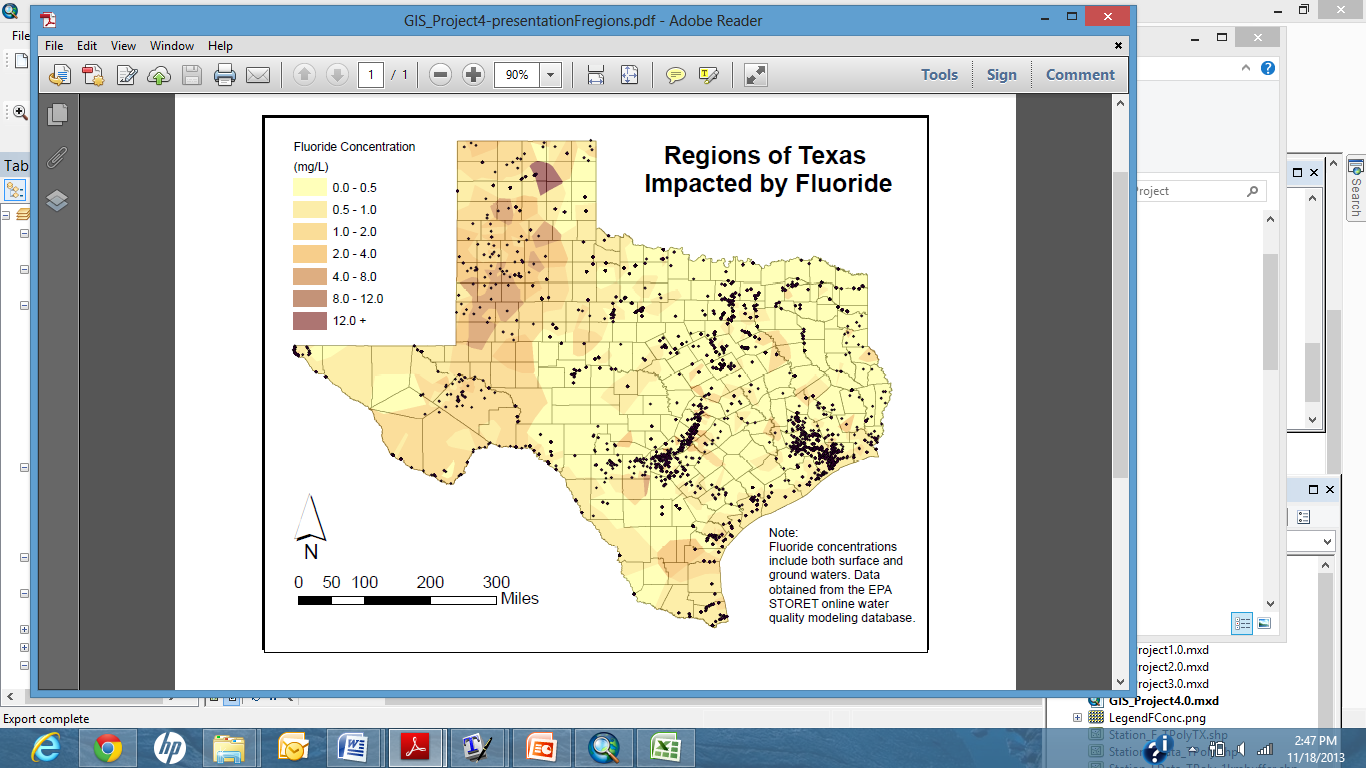 7
Hydrology Results
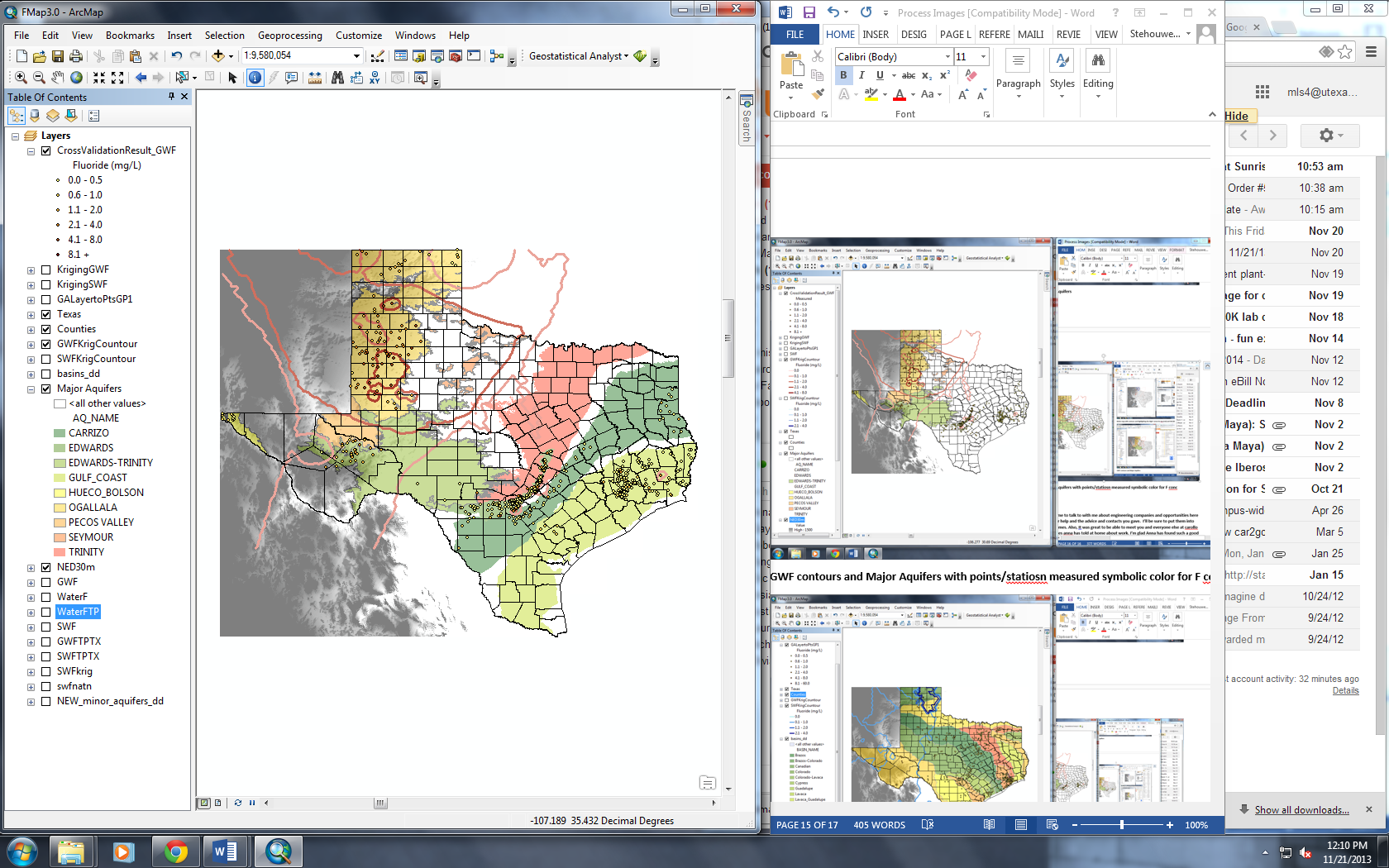 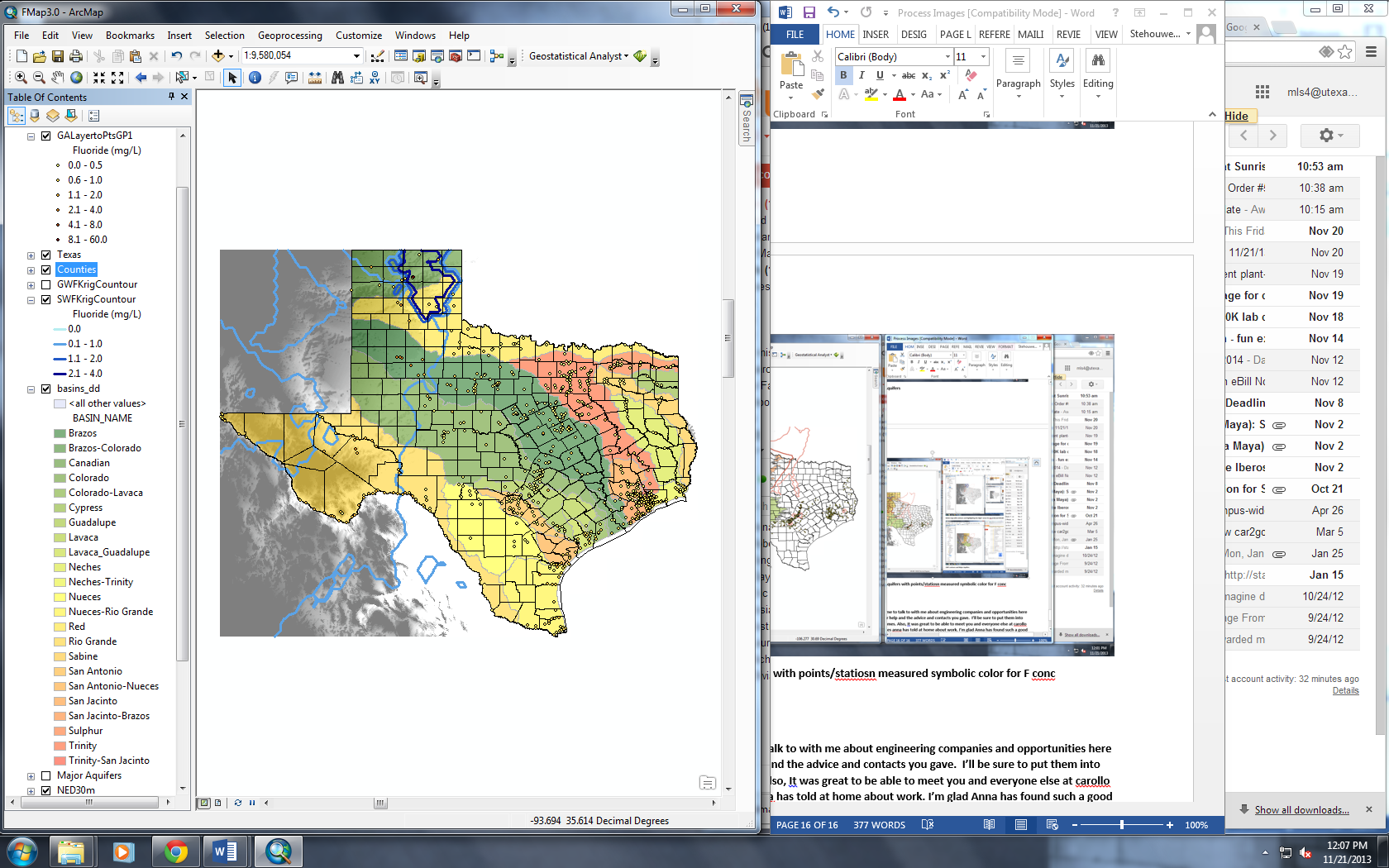 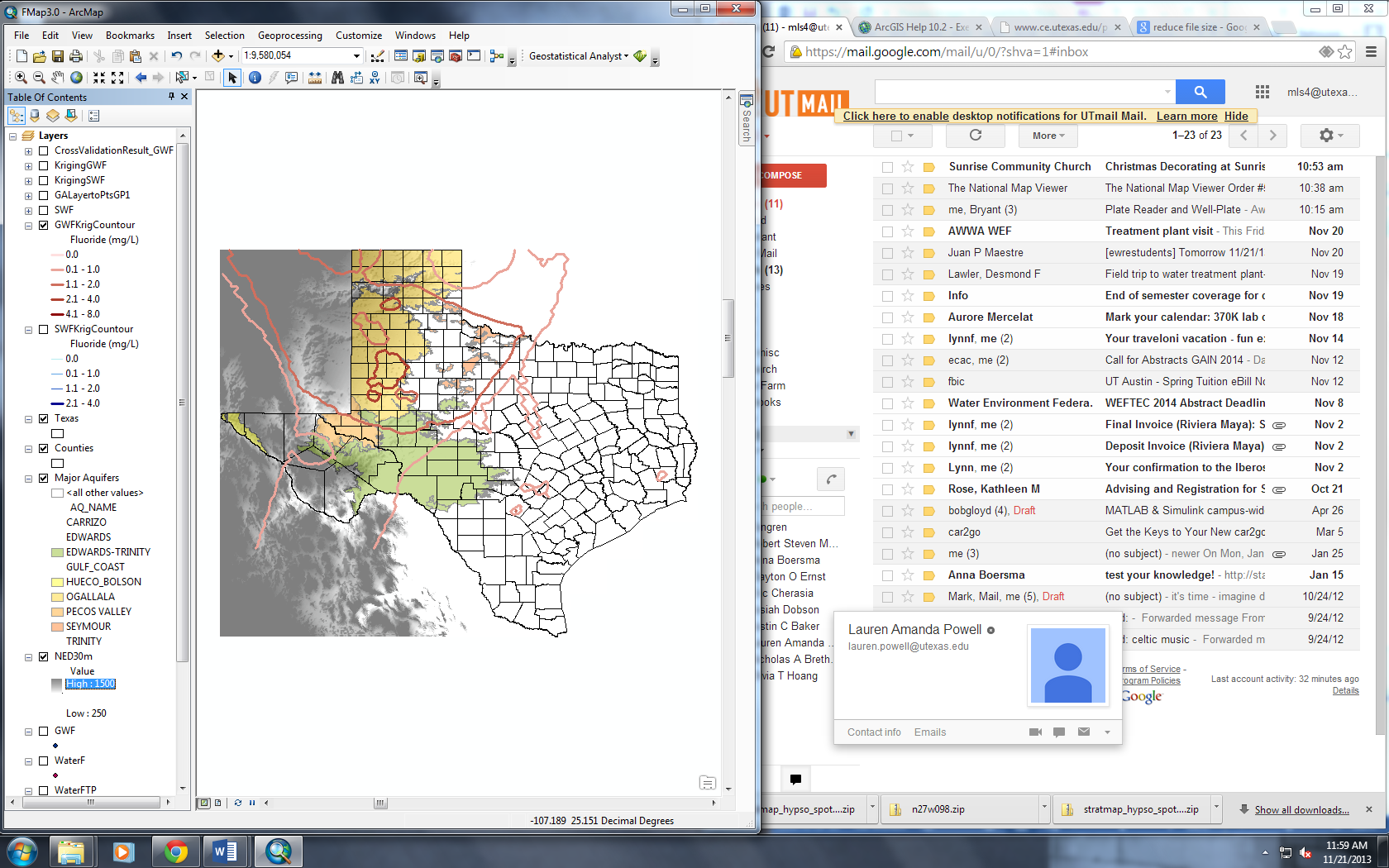 Regional ground water fluoride contours and major aquifer overlay
Regional surface water fluoride contours and major basin overlay
8
US Census Data
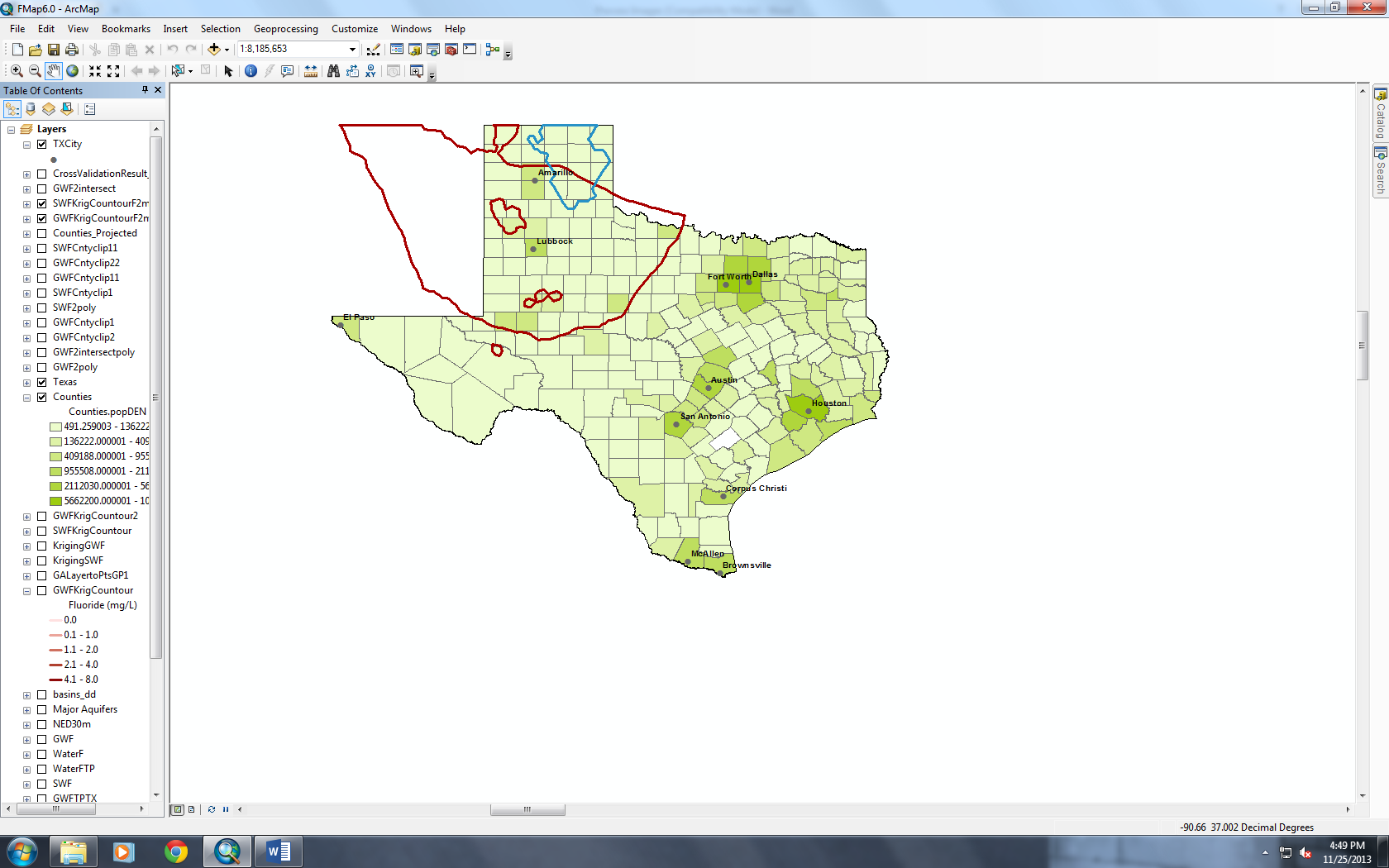 SW Fluoride > 2mg/L

GW Fluoride > 2mg/L
County Level Population Density and Impacted Regions 
[F] > 2mg/L
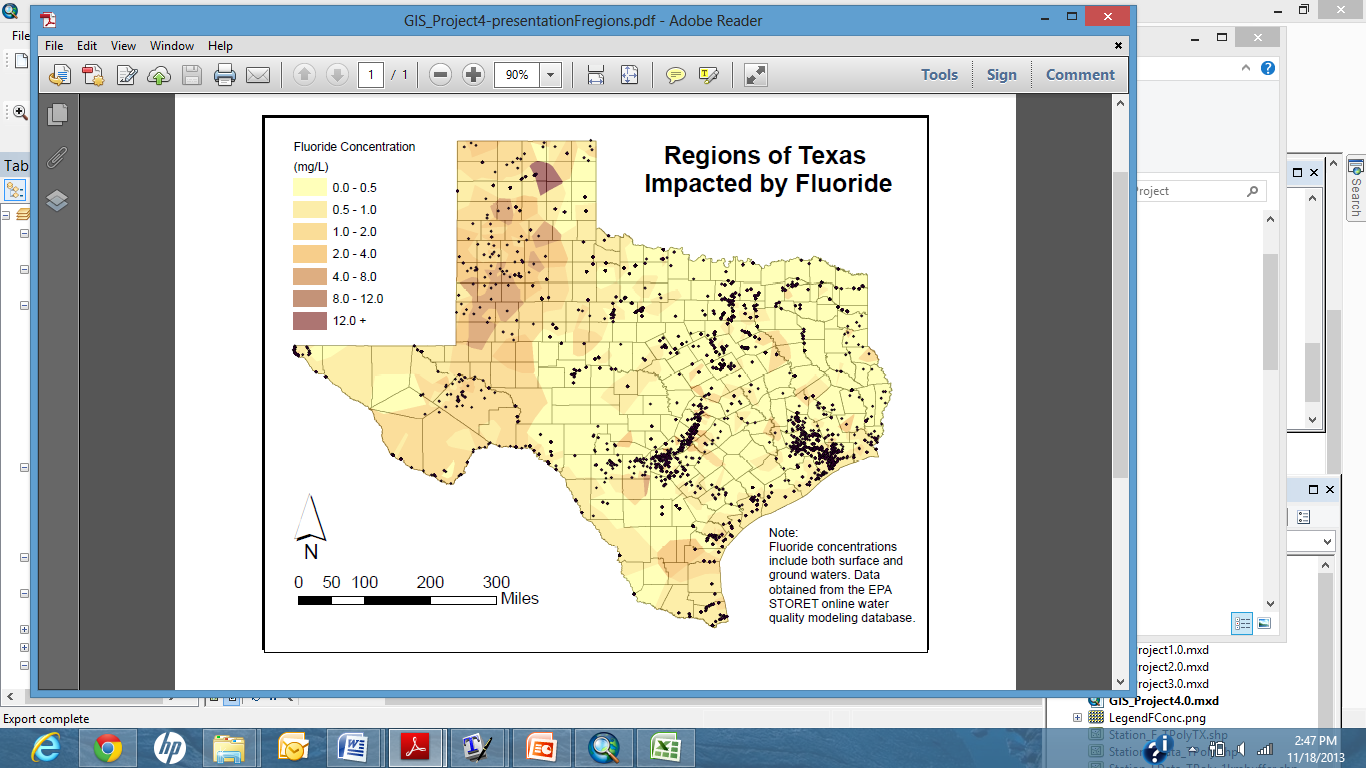 9
Project Extensions and Conclusions
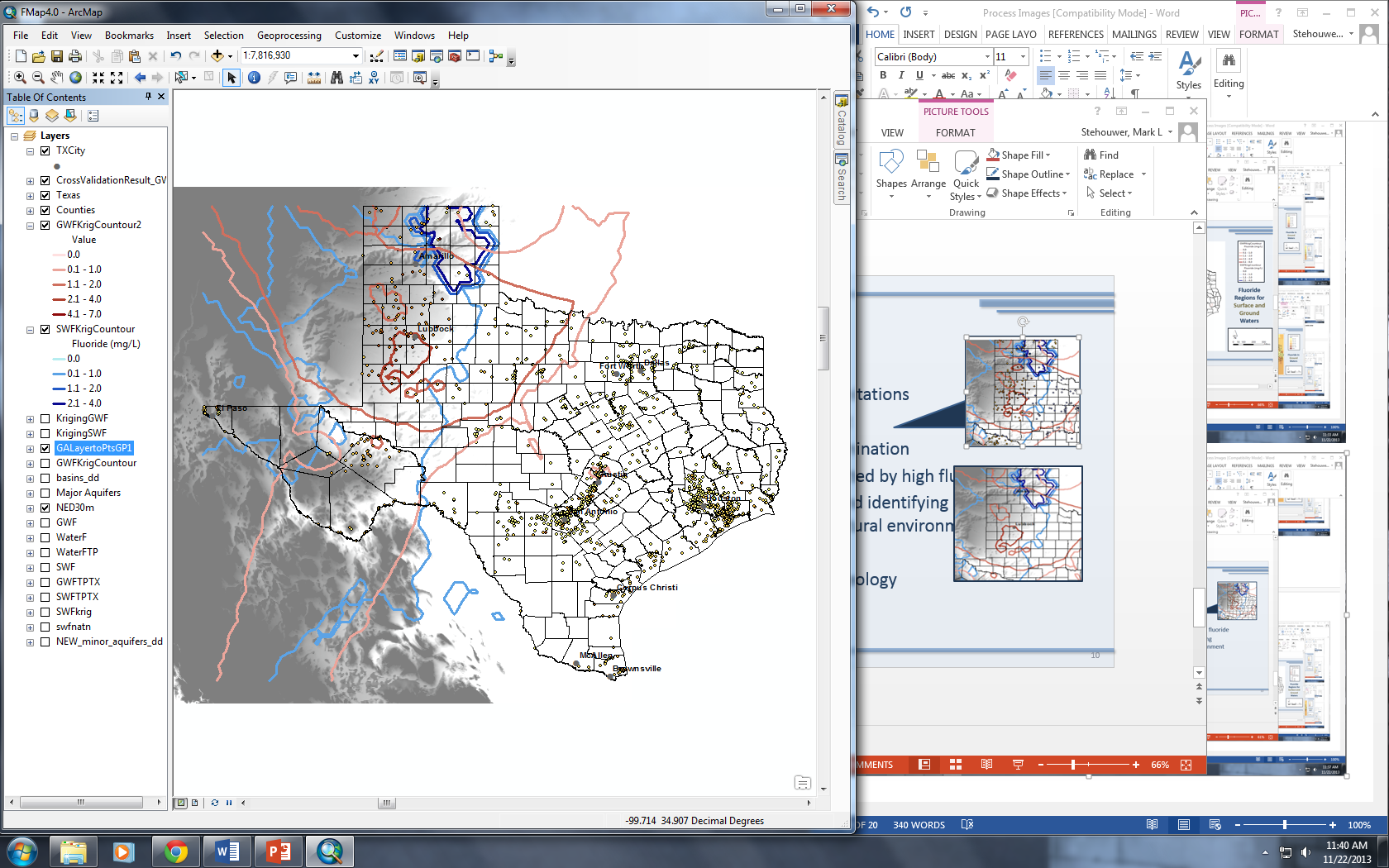 Northwest Texas has highest 
	potential for fluoride contamination
Station and fluoride data limitations 
GIS provides framework for visualizing and identifying contaminant presence in natural environment

To do… 
		Find % Texas Population impacted by high 	fluoride
10
Questions
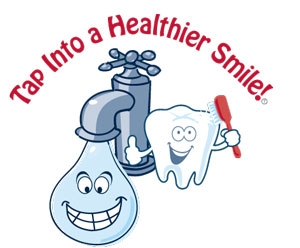 11